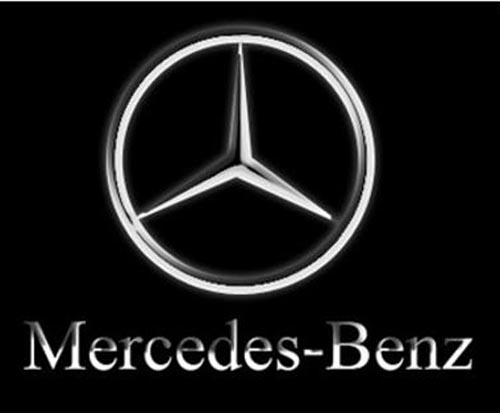 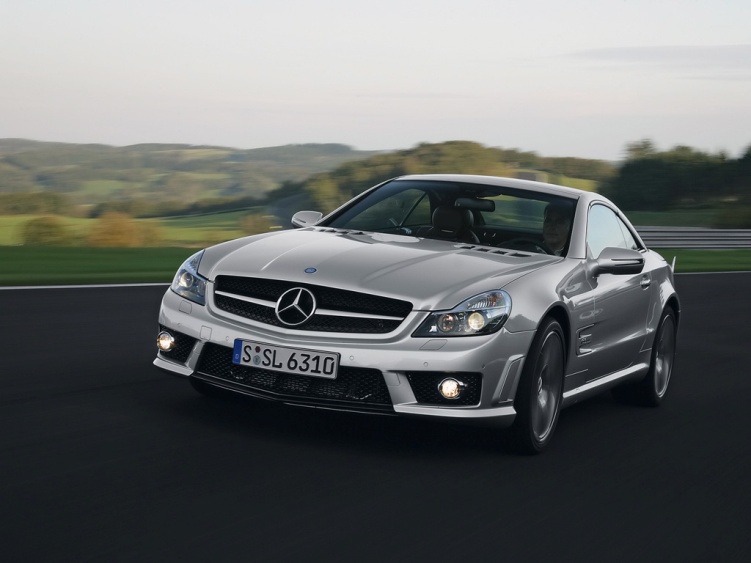 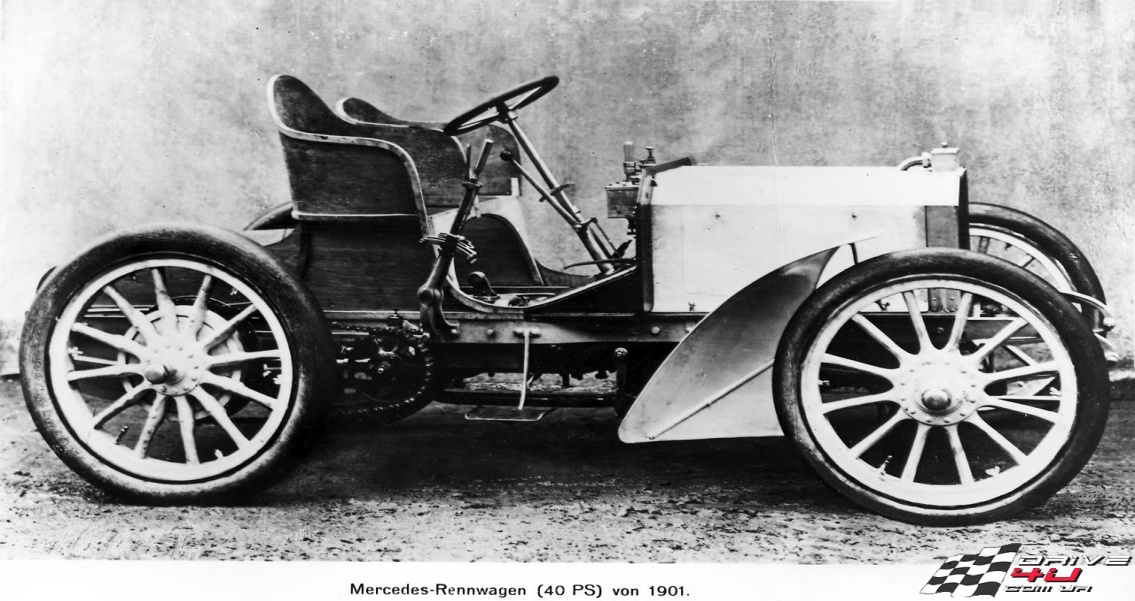 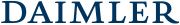 1883 schafft Chefingenieur der Gesellschaft Daimler Karl Benz das erste Auto.
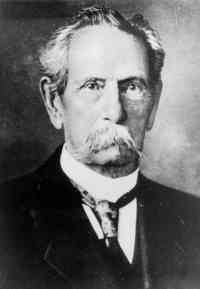 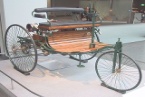 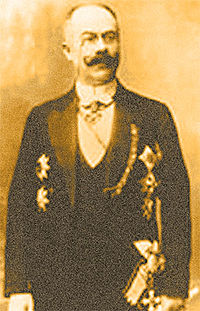 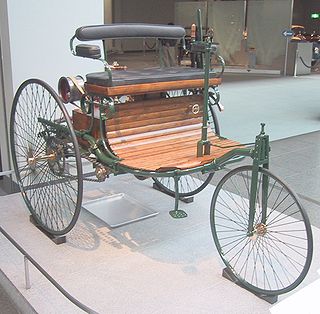 Dieses Auto hat der Österreichisch-ungarische Geschäftsmann und der Diplomat Emil Jelinek gekauft und den Wagen zu Ehren der Tochter Mercedes genannt .
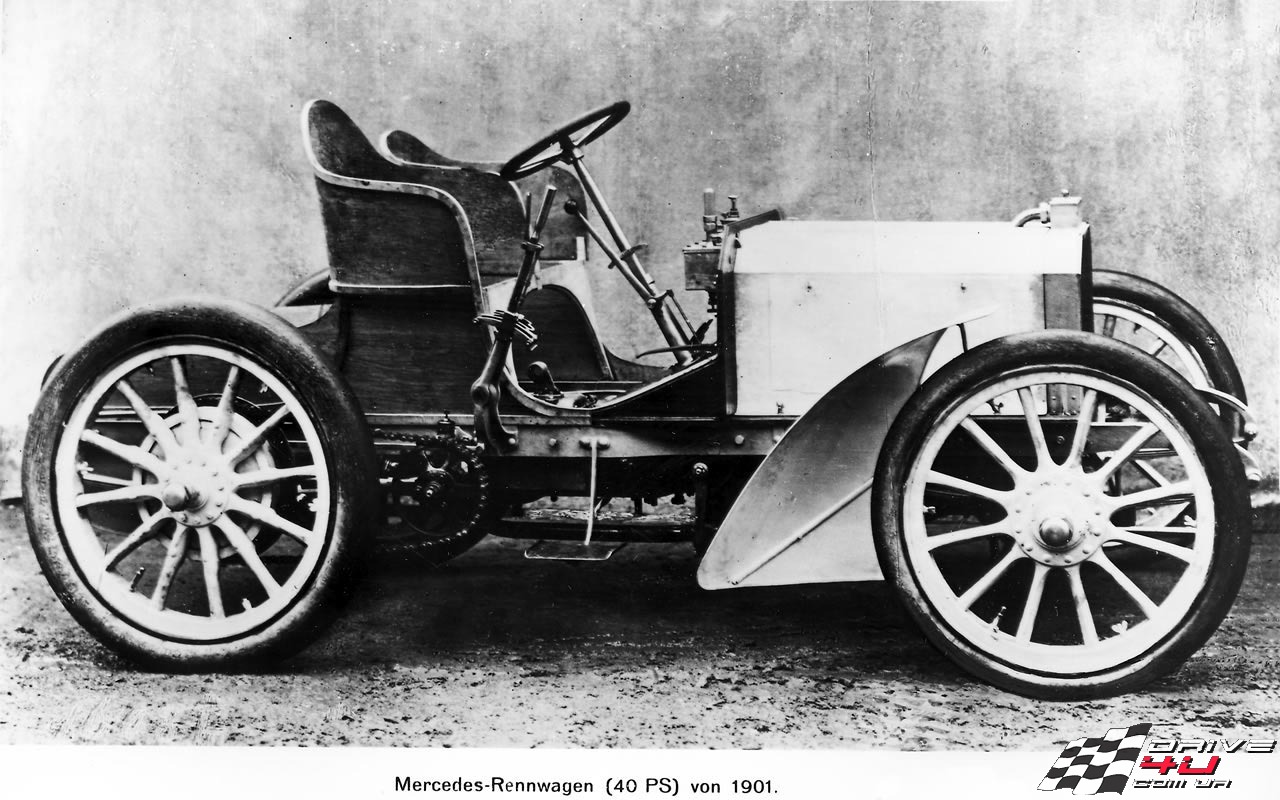 1902 war Name «Mercedes» wie das offizielle Warenzeichen registriert.
1909, eine ganze Reihe der schönen Personenkraftwagen, die Firma geschaffen hat , das bekannteste Rennauto jener Zeit "Blitzen Benz" aufgebaut.
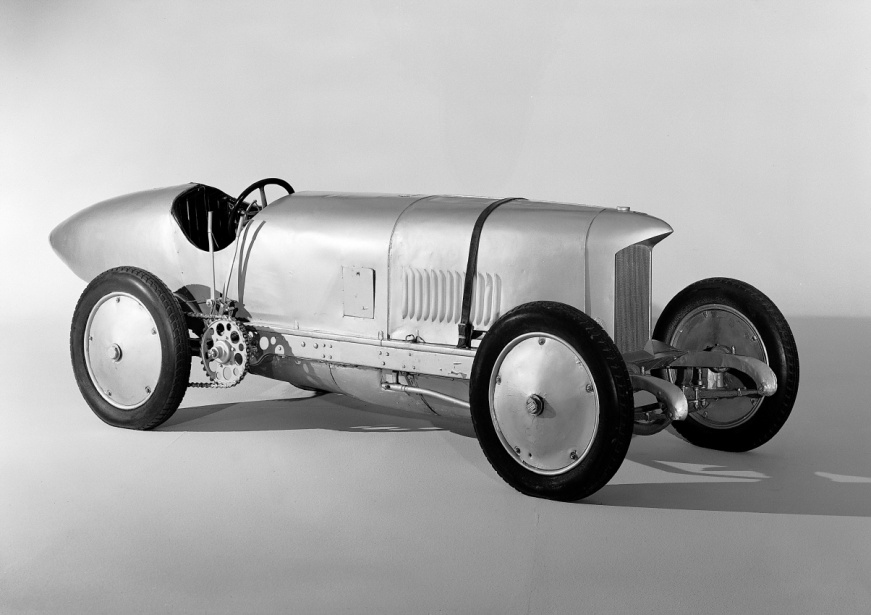 Jetzt ist die Gesellschaft "Mercedes-Benz" eine der besten Autogesellschaften der Welt.
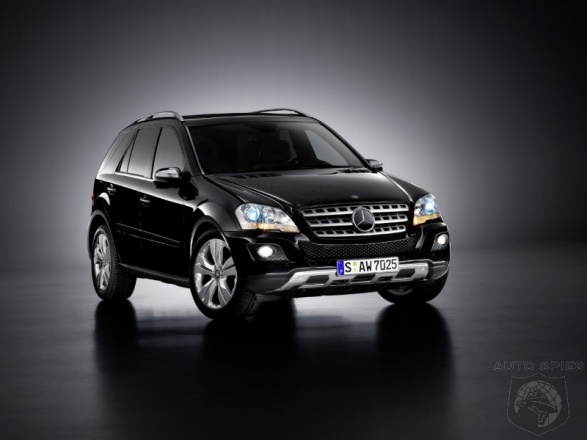 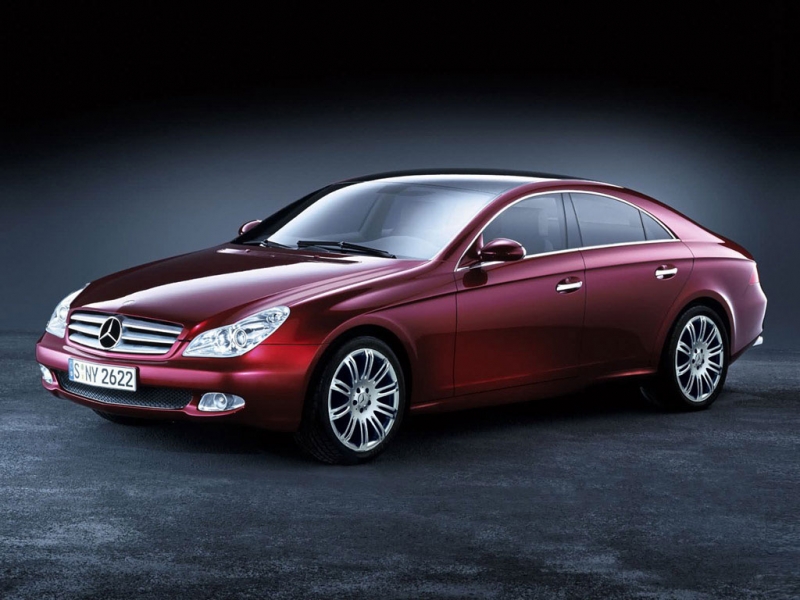 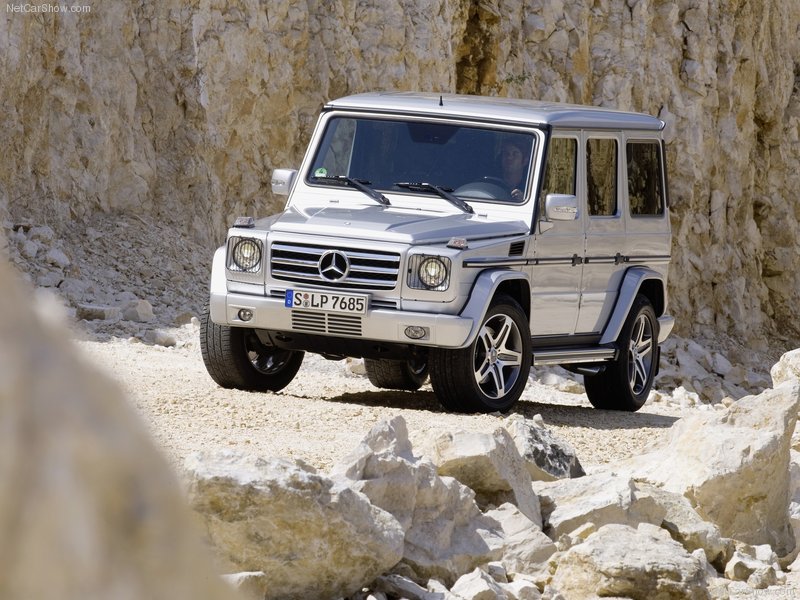 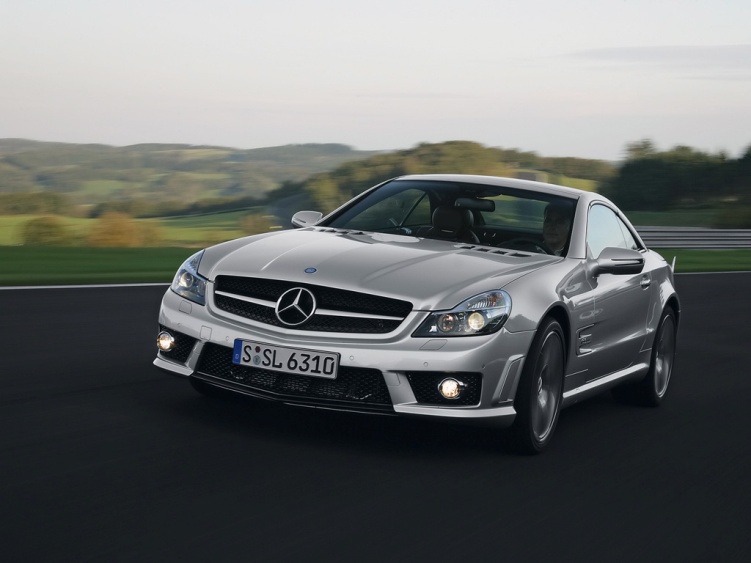 Jetzt erzeugt diese Gesellschaft nicht nur die Personenkraftwagen sondern auch die Lastkraftwagen, die Busse
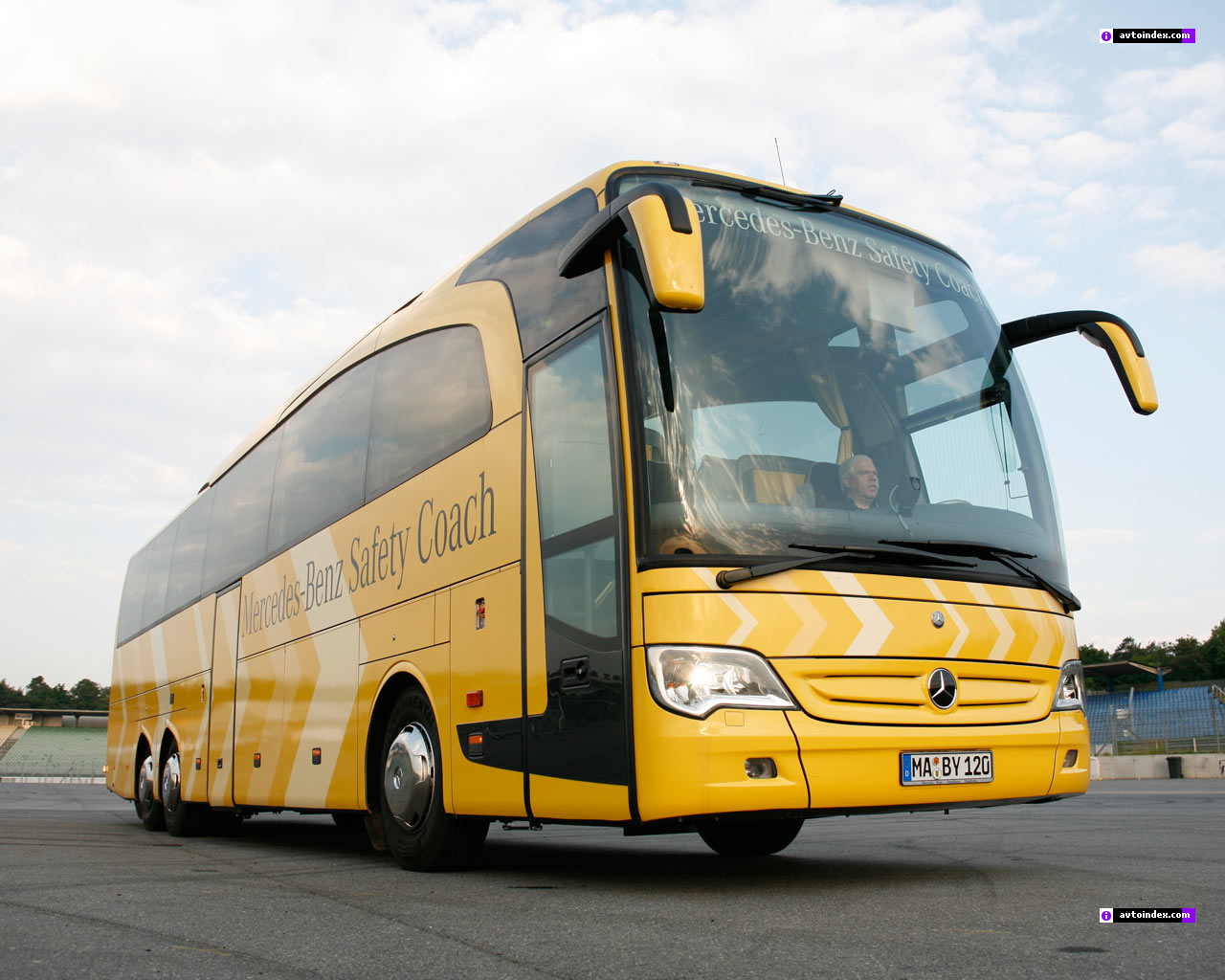 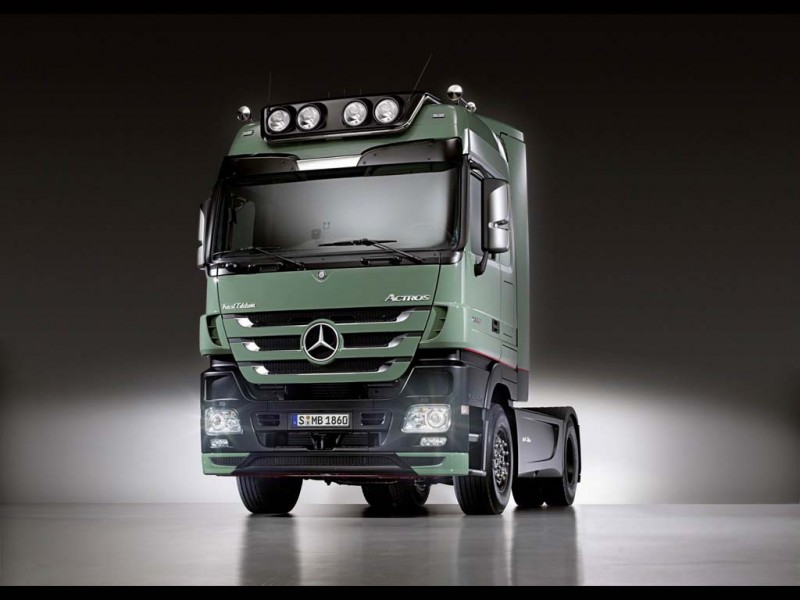 Sowie die sportlichen Boliden und die Wagen
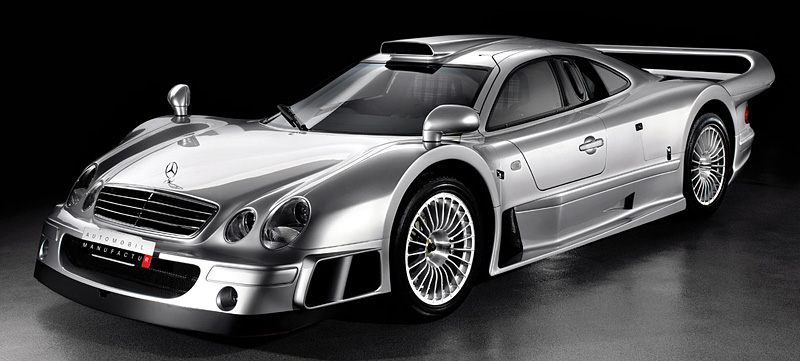 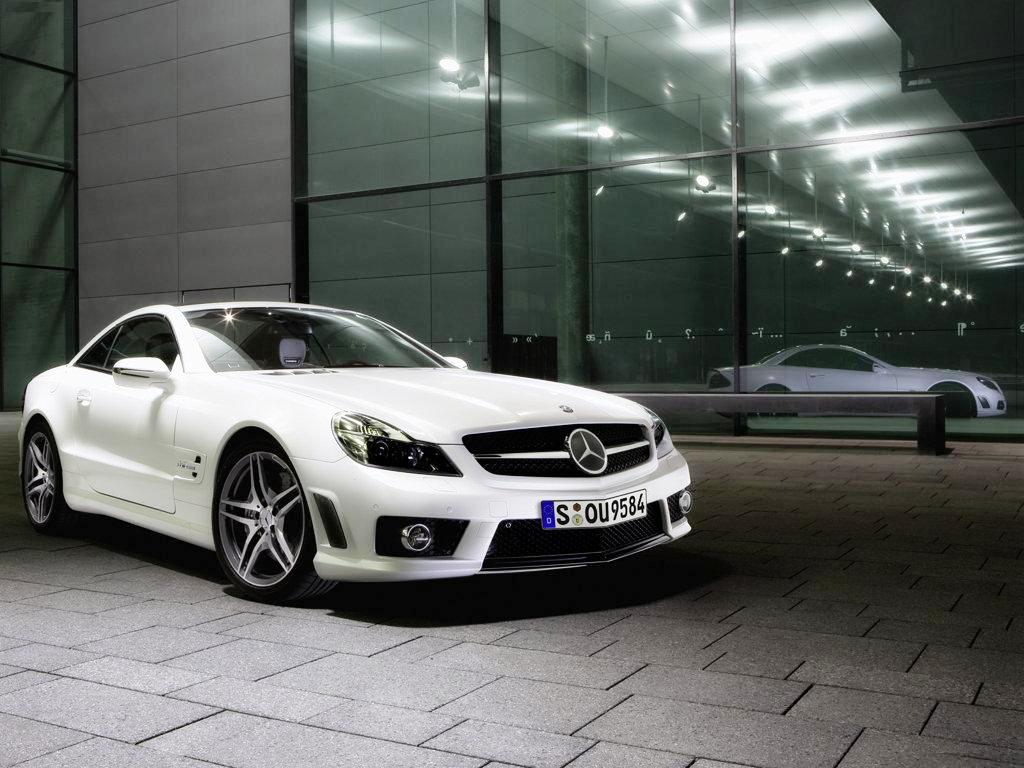 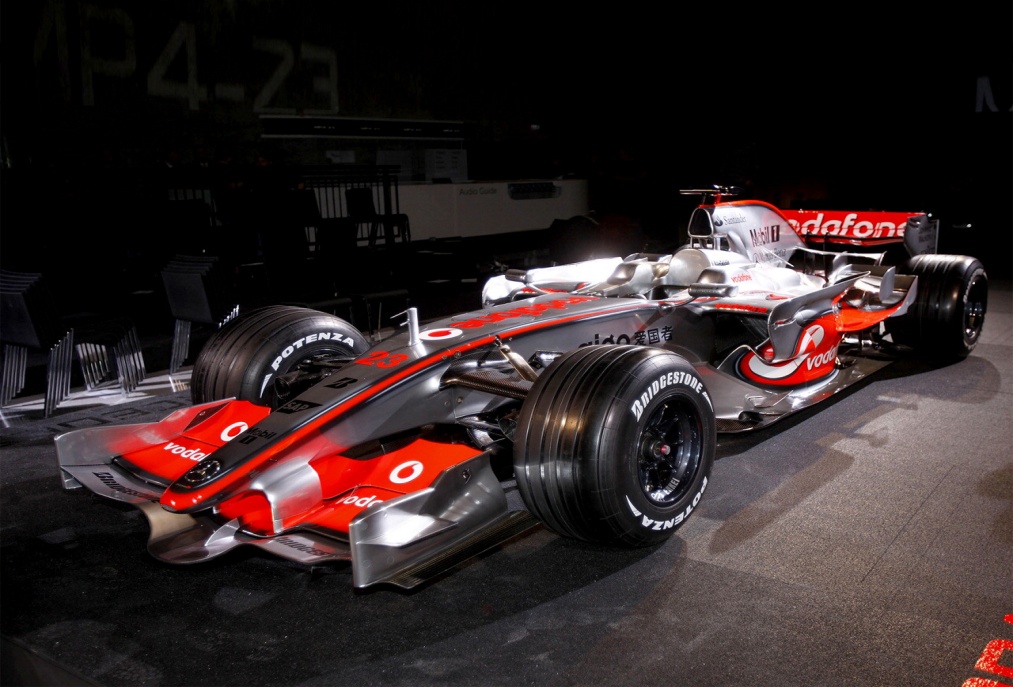 Heute ist der teuerste und gekaufte Wagen der Marke «Mercedes» - Mercedes-Benz SLR McLaren
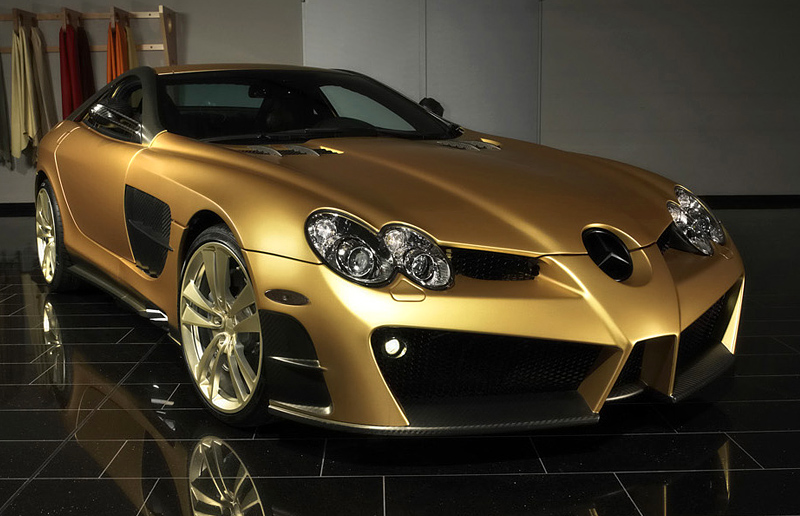 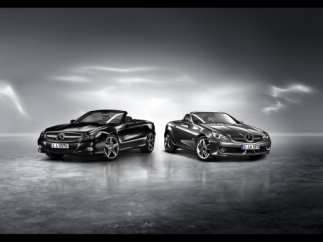 Am meisten war teuerer Mercedes-Benz 
540 K Spezial
 Roadster 1937 
war für die ganze 
Geschichte 
für 10 Millionen $ 
verkauft
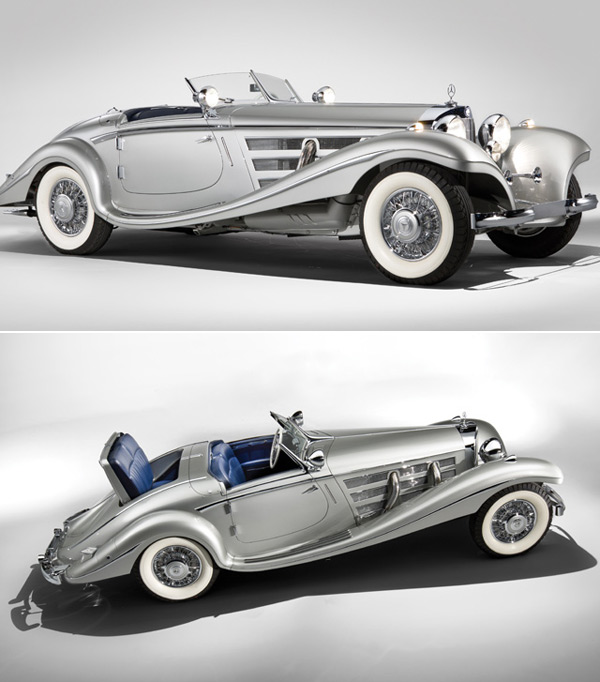